HASEL TEKNİK SERAMİK
Hüseyin KAYAN
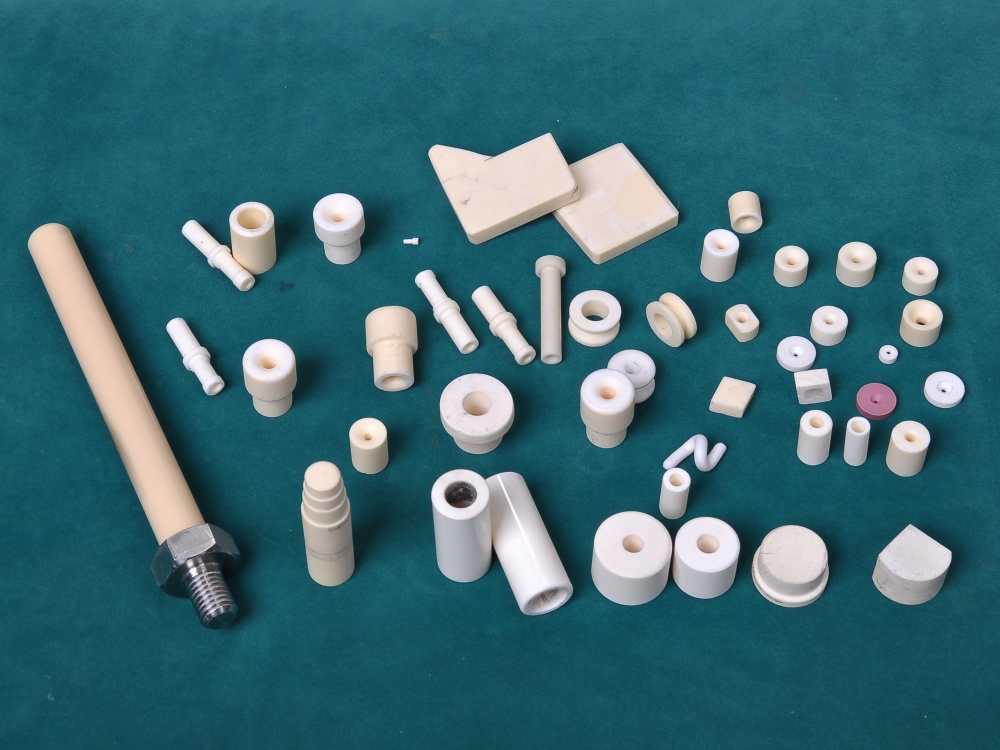 PİSTON
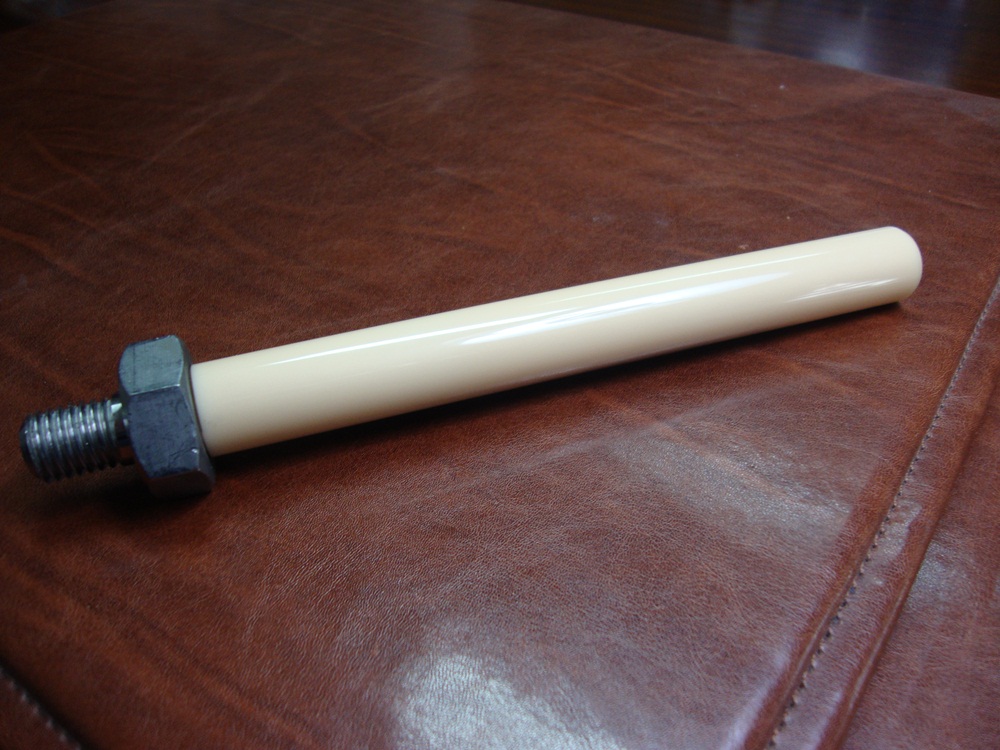 SUJETİ PİSTONU
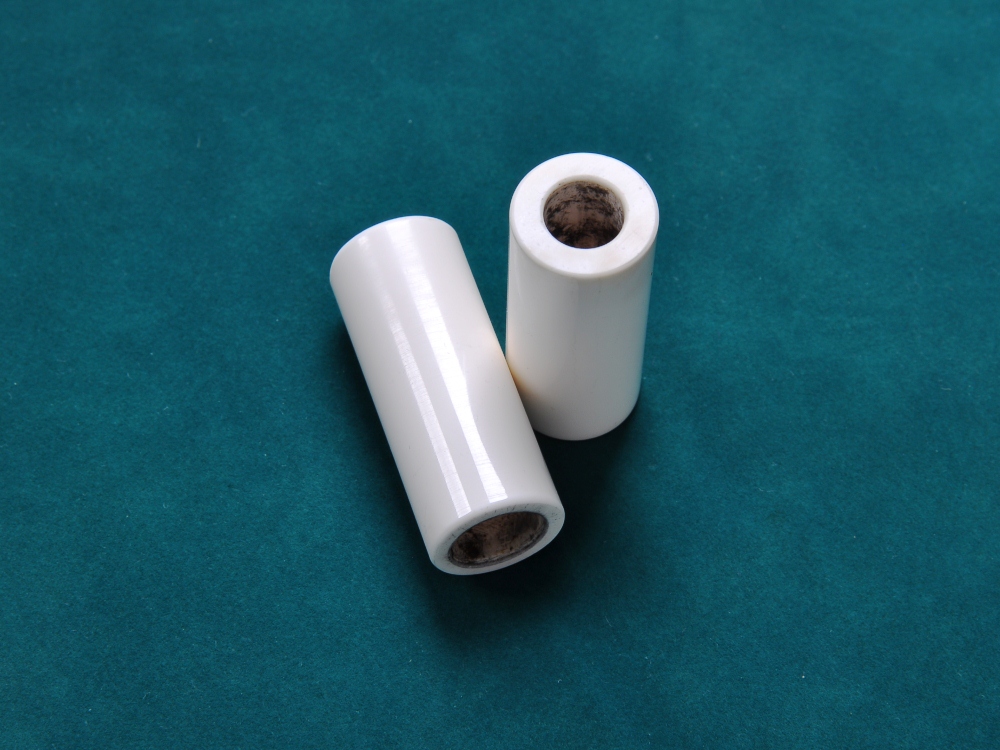 İLAÇ ENJEKSİYON MEMESİ
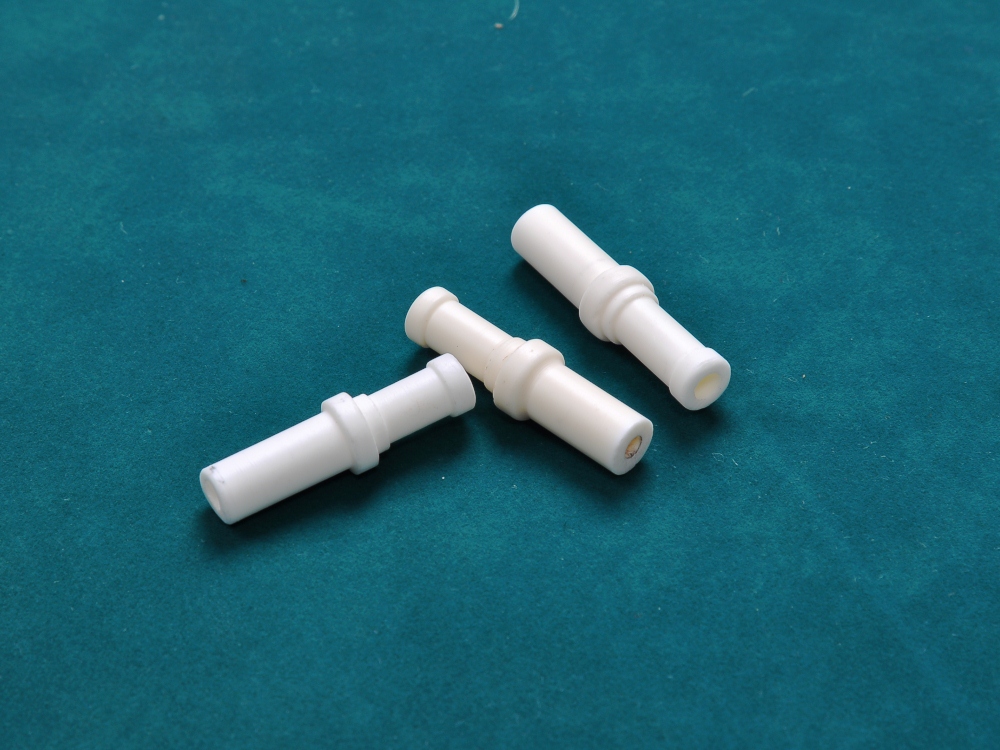 İPLİK VE TEL TUTUCULAR
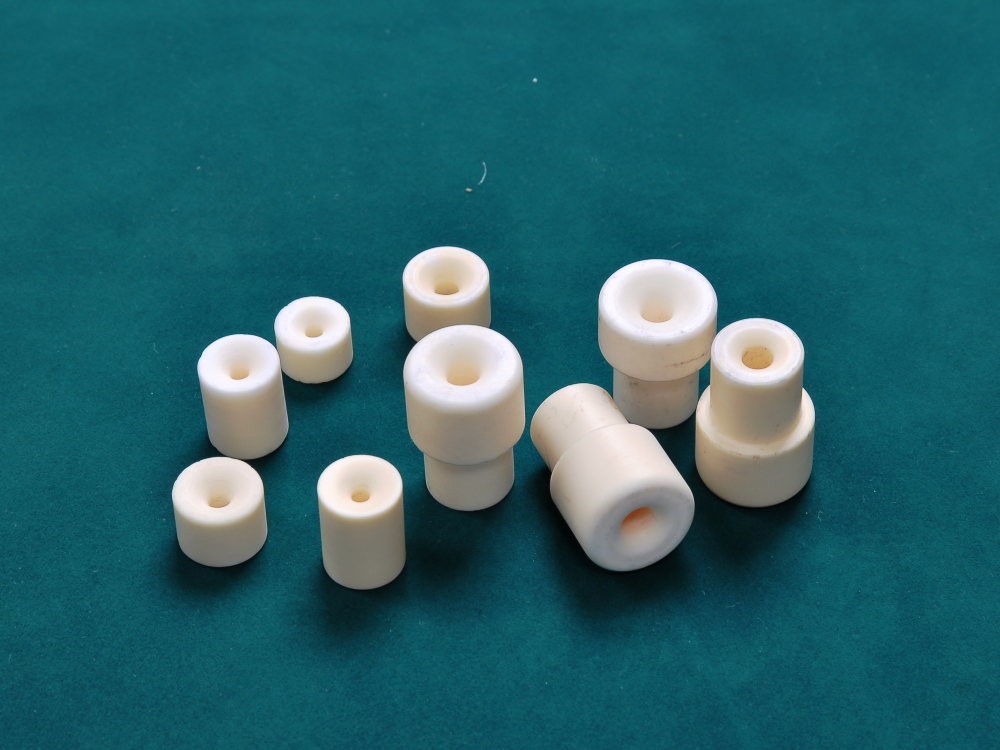 SERAMİK PLAKA
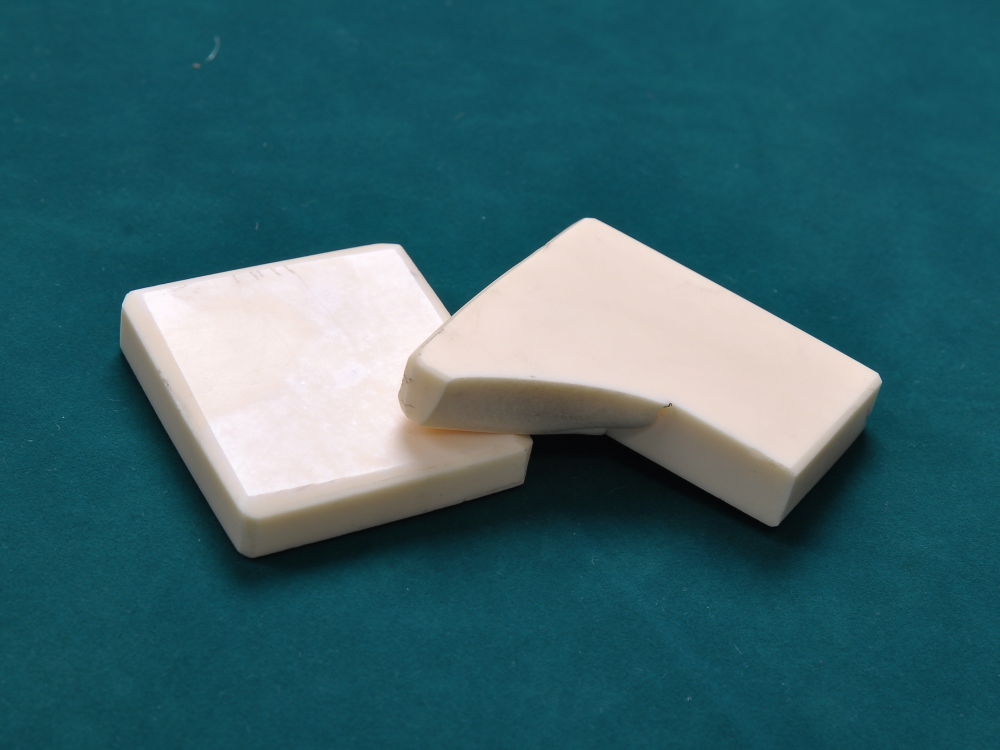 MASTARLAR
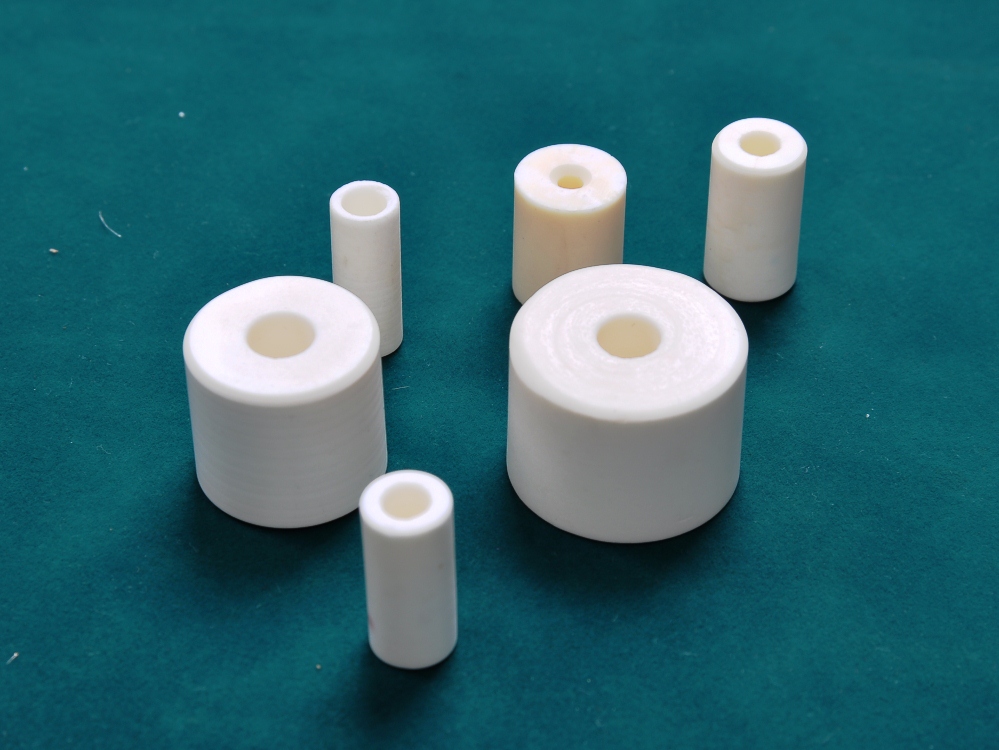 ZİRAİ İLAÇ ÇIKIŞ MEMESİ
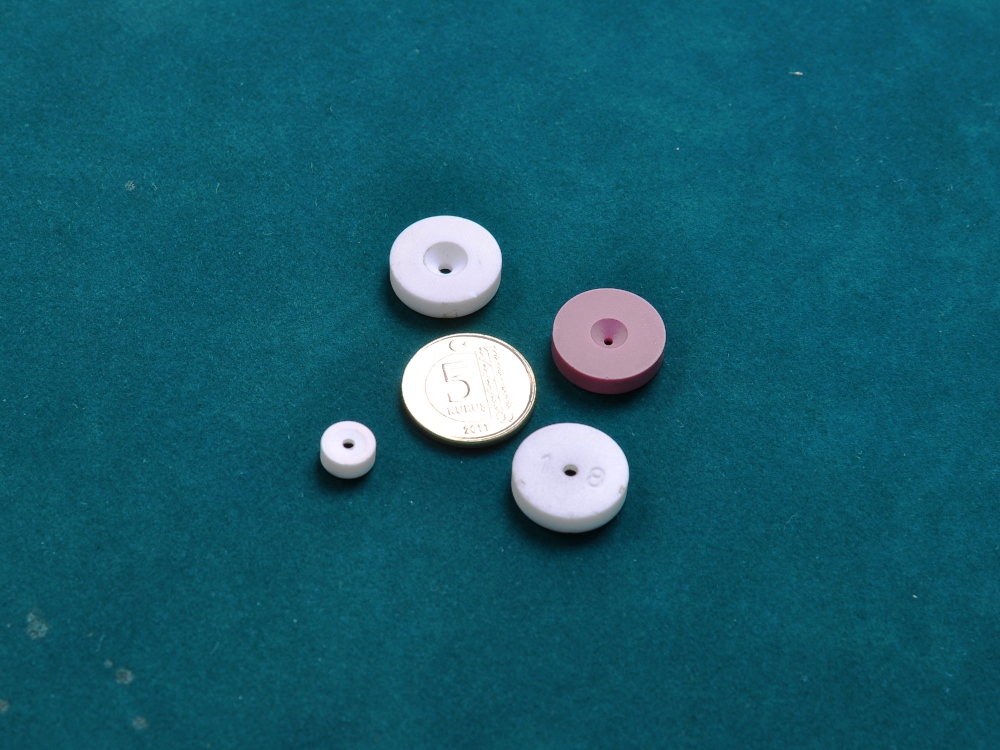 SİLİNDİRİK BORU
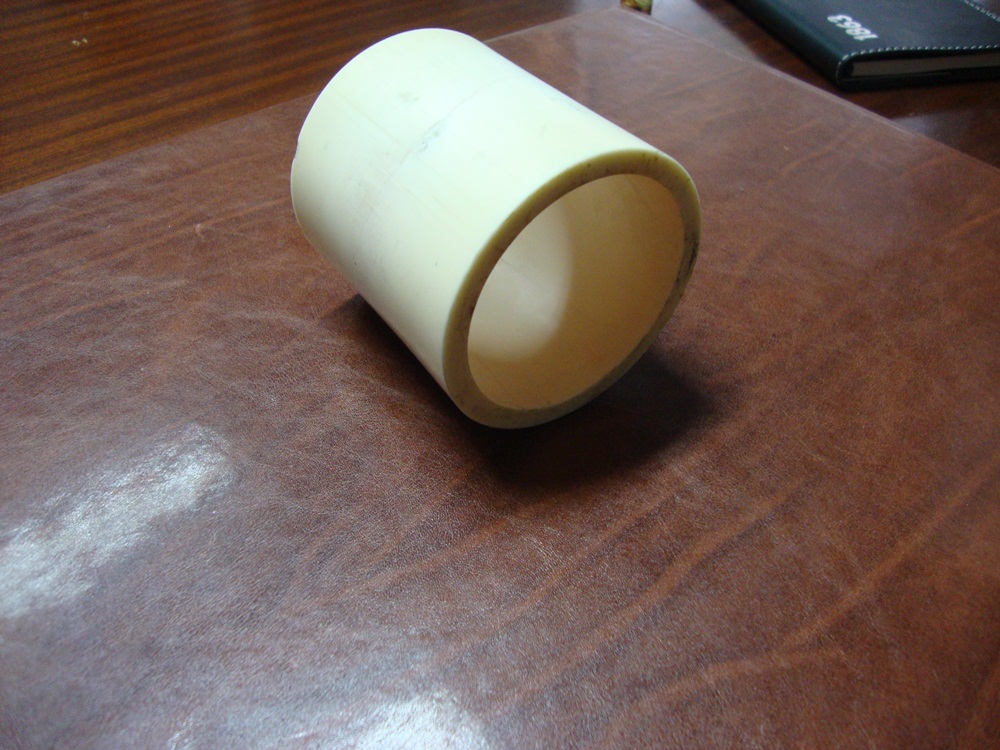 HASEL TEKNİK SERAMİK